STREAM 1
STREAM 2
STREAM 3
STREAM 4
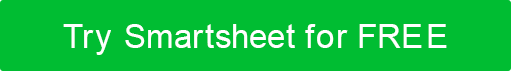 SCRUM PRODUCT ROADMAP TEMPLATE
STREAM KEY
TEXT
TEXT
TEXT
TEXT
TEXT
TEXT
TEXT
TEXT
TEXT
TEXT
TEXT
TEXT
TEXT
TEXT
TEXT
TEXT
TEXT
TEXT
SCRUM PRODUCT ROADMAP
MILESTONE
May 27th
STREAM 1
STREAM 2
STREAM 3
STREAM 4
SCRUM PRODUCT ROADMAP TEMPLATE
STREAM KEY
TEXT
TEXT
TEXT
TEXT
TEXT
TEXT
TEXT
TEXT
TEXT
TEXT
TEXT
TEXT
TEXT
TEXT
TEXT
SCRUM PRODUCT ROADMAP
MILESTONE
May 27th
PROJECT REPORT
COMMENTS